Administrative Law
Part 1:  The American Federalist Republic
Lecture 2:  Mechanics of the United States Government
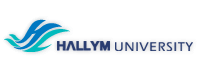 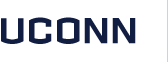 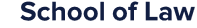 Overview of the U.S. Government
How do we implement the principles of the Constitution?
Federal System
Power shared between the United States federal government and the individual state, territorial, and tribal governments
Federal government is one of enumerated powers – all powers not granted by the Constitution are reserved for the States
But, territorial (District of Columbia, Guam, etc.) and Tribal (Native American Reservations) governments have different relationships – not tested on your exam
The U.S. Federal Government
United States Congress (Legislature)
Bicameral legislature
House of Representatives
Senate
The President and Federal Agencies (Executive)
President
Departments of the Government and Cabinet-level officials
Executive Agencies and Independent Agencies
The United States Federal Courts (Judiciary)
United States Supreme Court (final appellate authority)
U.S. Courts of Appeal (intermediate appeallate courts:  12 Circuits + Federal Circuit)
U.S. District Courts (trial courts)
The U.S. Congress
House of Representatives (435 voting)
Representation divided according to population of each State
Only States (not territories/Tribal Nations) have voting Representatives
Representatives elected by popular vote in each State*
2 year term-of-office
Senate (100 voting)
Representation divided evenly among the States
Only States have Senators
Senators elected by popular vote in each State*
6 year term-of-office
Powers of Congress
To pass legislation pursuant to Constitutional authority
Legislation first passes by majority vote in each House of Congress
If successful, President may sign (becomes law) or veto (goes back to Congress)
If vetoed, Congress may override veto by two-thirds majority vote of each House of Congress (becomes law)
Powers of Congress
(Selected) Enumerated Legislative Powers:
Taxation (including income tax)
Defense and General Welfare, Military
Borrowing Money
Regulation:
foreign and interstate commerce, citizenship, bankruptcy proceedings, currency, postal system
Promote “Science and the Useful Arts”
Establish courts inferior to the Supreme Court
Declarations of War
All laws “Necessary and Proper” to the powers granted to the Federal Government
The President
Elected by the Electoral College System
Citizens of each State and the District of Columbia vote for “electors” who convene to select the President
In practice, the popular vote of each State/D.C. determines electors specific to each candidate – whichever candidate wins the most electors wins the Presidency
Each State has as many electors as it does Members of Congress (Representative + Senators)
States with greater population have more electors
Serves a four-year term, may be re-elected only once (22nd Amendment)
Vice-President selected along with President
Has little formal power other than breaking tied votes in the Senate
However, if President is incapacitated, resigns, or dies, Vice-President becomes President
Agencies
The Constitution recognized that the Executive would need Departments, agencies, and other officials to assist the President in upholding the Laws of the United States
Collectively, these entities are called the “Administrative State”
Heads of Departments and certain other officials are “Cabinet-Level Officials”
Remember this distinction – it will become important later!
Powers of the Executive
(selected) enumerated powers
Commander-in-Chief of the armed forces
Granting of Pardons (for crimes)
Making of Treaties (subject to Senate approval)
Appointment of Judges and other Officials (subject to Senate confirmation)
“tak[ing] care that the laws be faithfully executed”
Congress may grant other powers to the President and/or agencies as necessary
But is limited by Separation of Powers principles
(example:  Congress cannot give the President the power to pass Legislation)
This is a form of “delegation” to agencies – the President can also be considered an “agency”!
The Courts (Judiciary)
United State Supreme Court
Specifically established by the Constitution
Comprised 9 Justices
Acts both as a final appeals court and as a constitutional court
U.S. Courts of Appeal
12 geographical Circuits and the Federal Circuit
Intermediate appellate authority
Binding authority on District Courts in geographical area
Persuasive authority on District Courts in other geographical areas
Appeals from final agency action usually begin here
U.S. District Courts
Trial courts of general jurisdiction
Geographic districts in all 50 states, the District of Columbia, and other U.S. Territories